Basic skills in transthoracic lung ultrasound
Antoine Monsel, MD, PhD, Charlotte Arbelot, MD, Helene Brisson, MD, and  Jean-Jacques  Rouby, MD, PhD
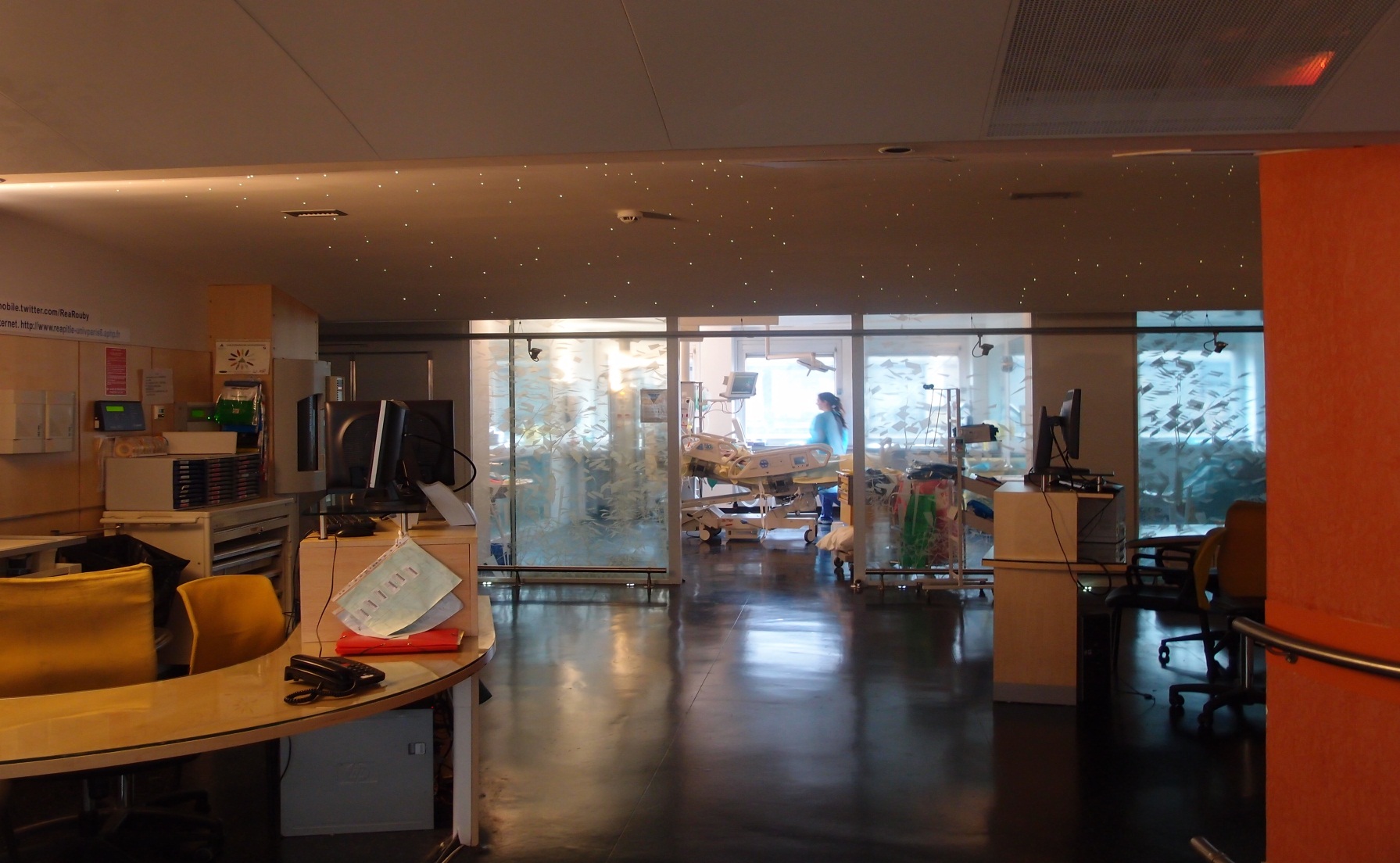 Multidisciplinary ICU  Department of Anesthesiology and Critical Care, 
 Pitié Salpêtrière Hospital,  School of  Medecine Sorbonne University, Paris, France
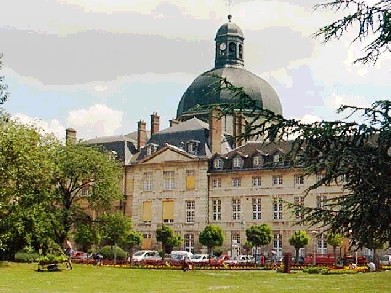 La Pitié-Salpêtrière
08 06 2012
JJR January 2020
Multisiciplinary ICU, Department of Anesthesiology, La Pitié-Salpêtrière Hospital, Sorbonne University, Paris France
Normally, ultrasounds are not transmitted through anatomical structures filled with gas and the lung parenchyma is not visible beyond the pleura.
.
Lung ultrasound: Image formation
JJR January 2020
Multisiciplinary ICU, Department of Anesthesiology, La Pitié-Salpêtrière Hospital, Sorbonne University, Paris France
Lung sliding +
Horizontal «A» lines      arising from pleural line.
Lung Ultrasound : normal aeration
Subcutaneous tissue
0
Pleural line
Pleural line
A line
A line
A line
JJR January 2020
Multisiciplinary ICU, Department of Anesthesiology, La Pitié-Salpêtrière Hospital, Sorbonne University, Paris France
Lung Ultrasound : normal aeration
0
Pleural line and lung sliding
Pleural line
In 30 % of healthy volunters, 1 or 2 vertical B lines can be found, particularly in dependent lung regions
B line
B line
B line
Normal aeration is defined as the presence of A lines and/or ≤ three B lines
JJR January 2020
Multisiciplinary ICU, Department of Anesthesiology, La Pitié-Salpêtrière Hospital, Sorbonne University, Paris France
Interstitial pulmonary syndrome (edema, fibrosis) is characterized by accumulation of extravascular wa-ter within the interstitial space and the interface gas/tissue produces vertical artefacts which are detected as multiple spaced B lines.
.
Lung Ultrasound : moderate loss of aeration
Interstitial syndrome
1
JJR January 2020
Multisiciplinary ICU, Department of Anesthesiology, La Pitié-Salpêtrière Hospital, Sorbonne University, Paris France
Ultrasound characteristics of B lines
Arising from the pleural line or subpleural consolidations
Well defined
Reaching the edge of the screen
Moving with pleural line
Erasing horizontal A lines
JJR January 2020
Multisiciplinary ICU, Department of Anesthesiology, La Pitié-Salpêtrière Hospital, Sorbonne University, Paris France
False B linesE lines for subcutaneous Emphysema
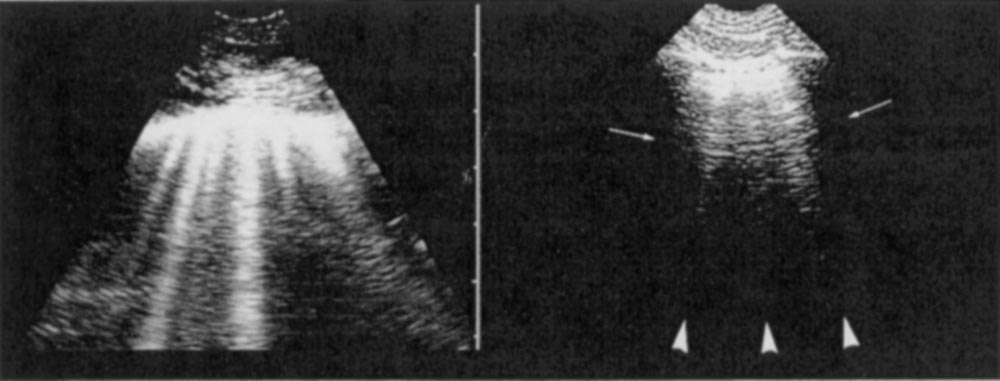 Not arising from the pleural line
Well defined
Non synchronous with lung sliding
Erasing horizontal A lines
Transthoracic lung ultrasound cannot be performed in presence of subcutaneous emphysema
Lichtenstein  Critical Care Medicine  35 (suppl 5): S250-S261, 2007
JJR January 2020
Multisiciplinary ICU, Department of Anesthesiology, La Pitié-Salpêtrière Hospital, Sorbonne University, Paris France
False B linesZ lines detected in more than 80% of patients with normal lungs
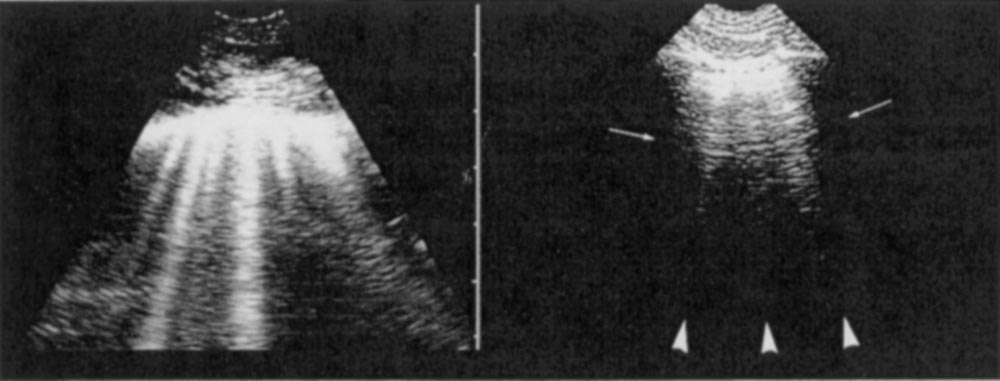 Arising from the pleural line
Not well defined
Non-synchronous with lung sliding
Do not erase horizontal A lines
When starting lung ultrasound practice, trainees overestimate the number of B lines because they mistake Z lines with B lines
Lichtenstein  Critical Care Medicine  35 (suppl 5): S250-S261, 2007
JJR January 2020
Multisiciplinary ICU, Department of Anesthesiology, La Pitié-Salpêtrière Hospital, Sorbonne University, Paris France
Lung Ultrasound : moderate loss of aeration
7 mm-apart B lines  issued from pleural line           thickening of interlobular septa
Hemodynamic interstitial edema
Multiple B lines regularly spaced and arising from pleural line (1r)
1
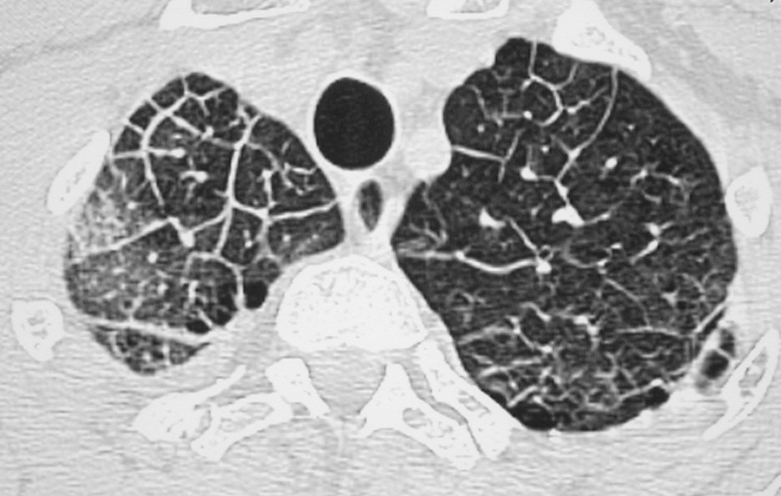 B1 line
B1 line
B1 line
B1 line
Lichtenstein et al  AJRCCM 156 : 1640-1646 , 1997
JJR January 2020
Multisiciplinary ICU, Department of Anesthesiology, La Pitié-Salpêtrière Hospital, Sorbonne University, Paris France
Lung Ultrasound : moderate loss of aeration
Interstitial pneumonia
Multiple B lines, irregularly spaced and arising from the pleural line with limited lung sliding (1ir)
1
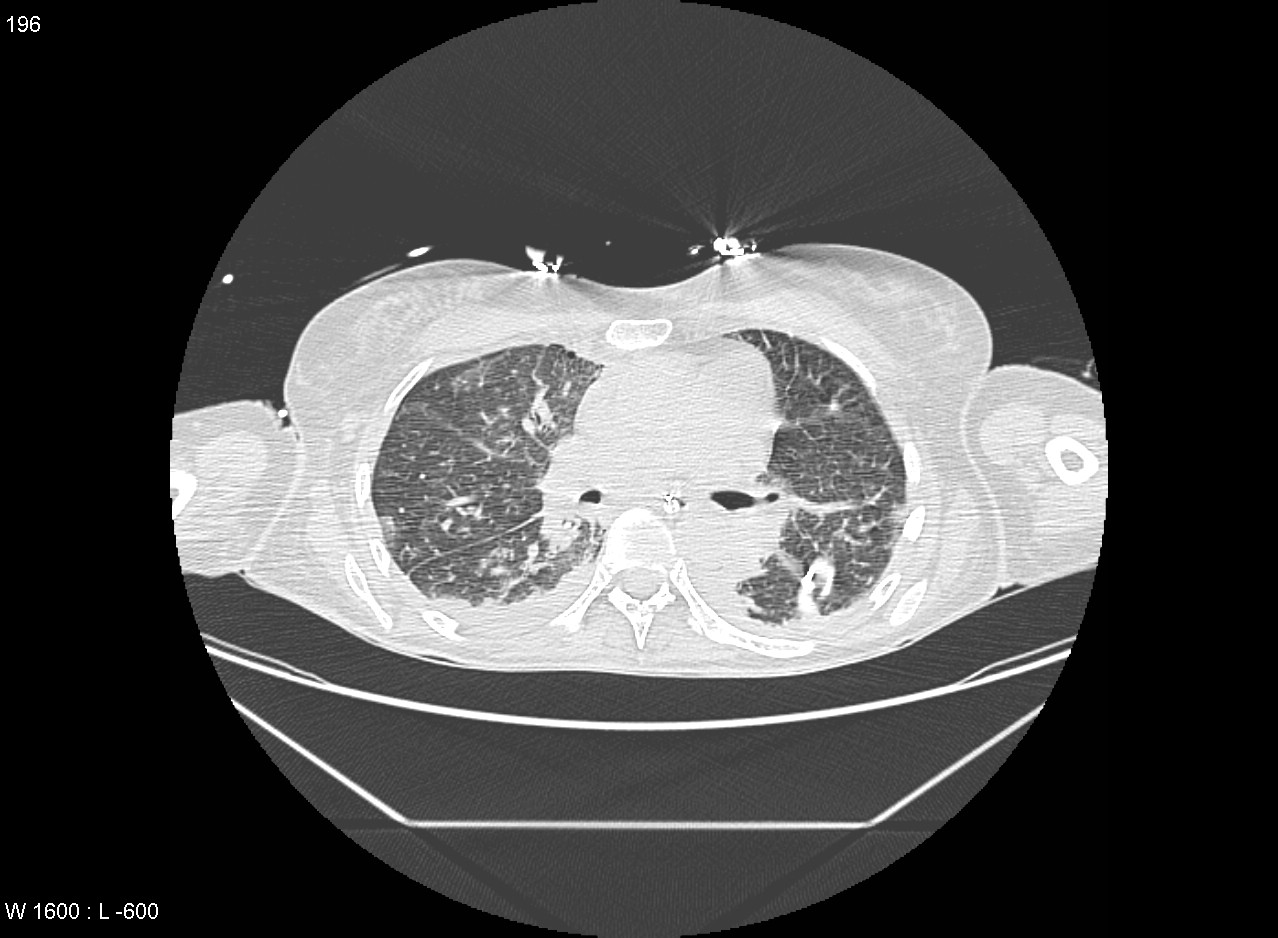 Impaired lung sliding
B1 line
B1 line
B1 line
JJR January 2020
Multisiciplinary ICU, Department of Anesthesiology, La Pitié-Salpêtrière Hospital, Sorbonne University, Paris France
Lung Ultrasound : moderate loss of aeration
Small foci of bronchopneumonia
Multiple B lines, irregularly spaced and arising from small subpleural consolidations (1p)
1
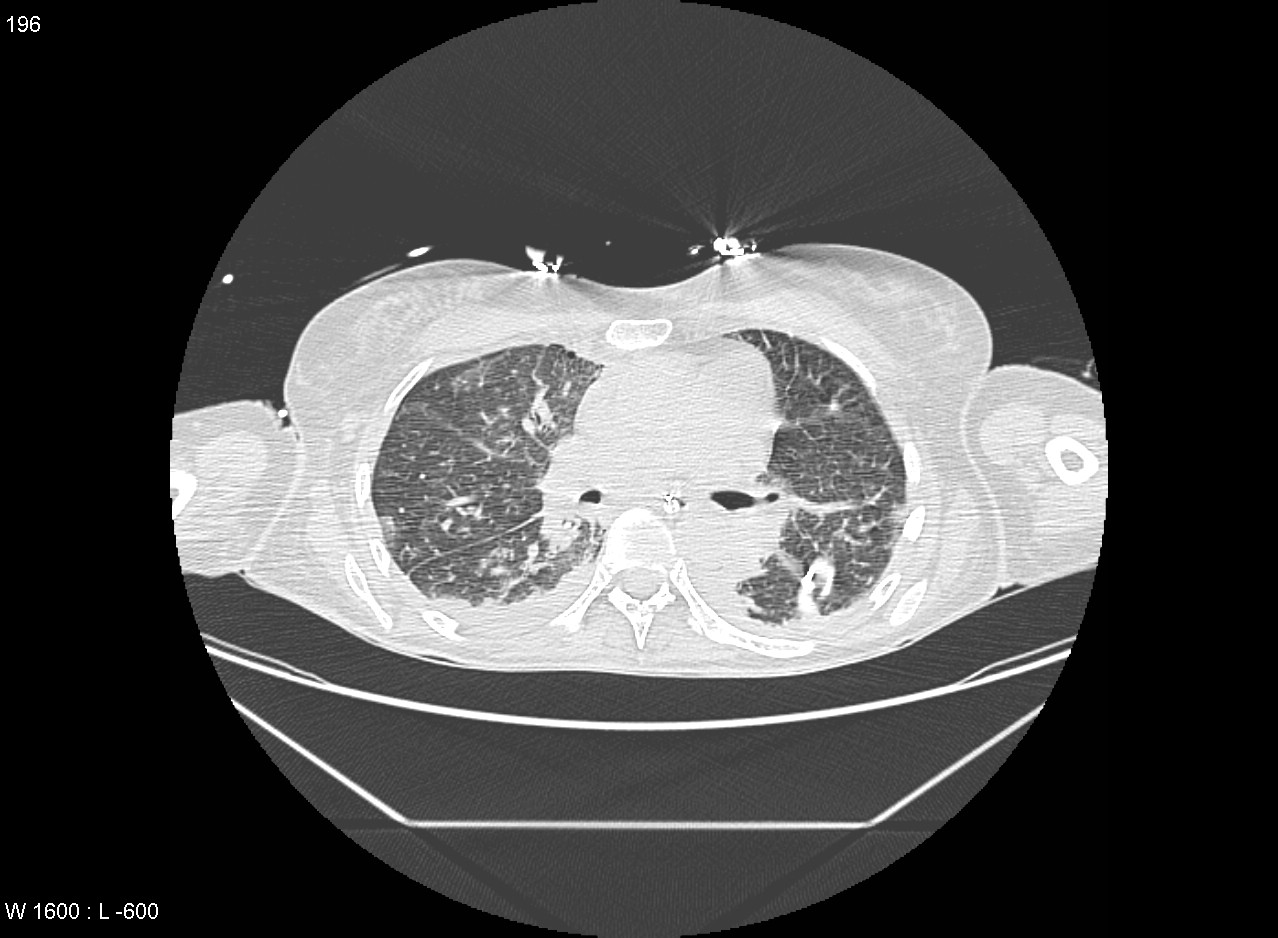 B1 line
B1 line
B1 line
A Reissig et al  Respiration 74 : 537 , 2007
B Bouhemad, JJ Rouby Critical Care Medicine 2009
JJR 05 12 2012
JJR January 2020
Multisiciplinary ICU, Department of Anesthesiology, La Pitié-Salpêtrière Hospital, Sorbonne University, Paris France